9th annual CMAS conference
Downscaling Comparison 
by WRF 
between Spectral and Grid Nudging 


 
Peng Liu, Alexandra P. Tsimpidi, Yongtao Hu, Armistead G. Russell,
Athanasios Nenes
 Georgia Institute of Technology, Atlanta, GA, 30332

                                                                                    10-13-2010
Nudging Techniques and their issues
Nudging: to bring the solution of model (Q) to the observed results or             results from global model(Q*)
              Q= Q – f ×(Q – Q*)  (f: nudging coefficient)
Lateral nudging:
Method and Goal: nudging only conducted in a zone near boundaries to smooth results near boundaries
Issue: downscale results can hardly maintain large scale features provided by global model
Grid nudging:
Method and Goal: nudging conducted at every grid cell point of the whole domain to enforce downscaling results close to global model results  
Issue: include global model information of all scope of spectrum, in which the shortwave information are not as reliable as that of regional model
Nudging Techniques and their issues
Spectral nudging:
Method and Goal: only account for longwaves of the global model information to avoid the downscaling results from over-enforced by global model
Issue: appropriate parameters need to be determined, such as 
            nudging coefficient -------- common in all nudging techniques
            wave number  --------  unique
Objectives
To determine wave number and evaluate the choice, which includes:
(1)  compare with grid nudging technique
 

(2)  compare with different wave number choices or sensitivity to wave number
Part1: Evaluation of Grid and Spectral Nudging Performance: similarity at different scales
Design of Experiment
NCEP/NCAR Reanalysis 
Data  2.5*2.5 deg. 
 Jul 2009  Oct 2009
Jan 2010  Apr 2010
Grid 
nudging
WRF domain: 
6000km × 4600km
Resolution 36km
Spectral nudging
Evaluation
wave number
        (3,3)
similarity 
Scale : 2000km and 300km
Variables: water vapor mixing ratio, U  and V of first vertical layer
Based on (a)regional domain size and (b) reliable large-scale features provided by global model: >1500km
Part1: Evaluation of Grid and Spectral Nudging Performance: similarity at different scales
Calculation of Similarity at Certain Scale
Step 1
Divide the WRF domain into new cells in certain scale, e.g. 2000km or 300km
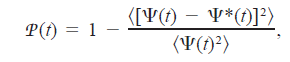 Step 2
By Von Storch et at (2000)
ψ*: input NCEP/NCAR field of a new cell, derived by calculating the spatial average  of all original grid cells in the new cell   
 ψ :WRF output field of a new cell, derived by calculating the spatial average  of all original grid cells in the new cell 
<  >: spatial average          t : time
Meaning of Similarity
---- at certain scale, how output keep the features of input field

---- higher similarity,  stronger ability to keep input features
Part1:Continued
Similarity of Kinetic Energy at different scales
With tested wave number(3,3)
at large scale:
spectral nudging performs better by giving higher similarity
spectral nudging performs better by giving lower similarity
at small scale:
Part1:Continued
Similarity of Water Mixing Ratio at different scales
Part1:Continued
Relative Difference between gird and spectral nudging 
of 36km resolution WRF output
Evaluated by Root Mean Square Error (RMSE):
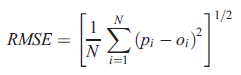 Where N is the total number of grid cell points and p is the results by spectral nudging and o is by grid nudging. u and v subscripts denote the U and V wind.

By Anthes(1983)
for  Qv:
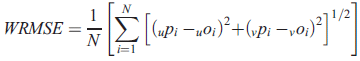 for  wind vector:
Result
Part2: Sensitivity Tests to Wave Numbers in Spectral Nudging
Similarity of Kinetic Energy of 3 sets wave number at different scales
at large scale:
Not sensitive; wave number (2,2) gives extreme low similarity
at small scale:
A little more sensitive; wave number(6,6) gives higher similarity
Part2: Sensitivity Tests to Wave Numbers in Spectral Nudging
Difference of WRF 36km Resolution Output
with wave number ( 2,2) and (6,6) with respect to output with wave number (3,3)
Evaluated by Root Mean Square Error (RMSE):
Conclusions:
In downscale spectral nudging performs better to meet the need at different scales
In the case studied, the choice of wave number is appropriate.
Generally, smaller wave numbers preferred, under the condition that large-scale features can be well captured
Results not sensitive to wave number, so no strict constrains when choose wave number;
    but if want to modify downscaling results, the change of wave number would be less possible to work.